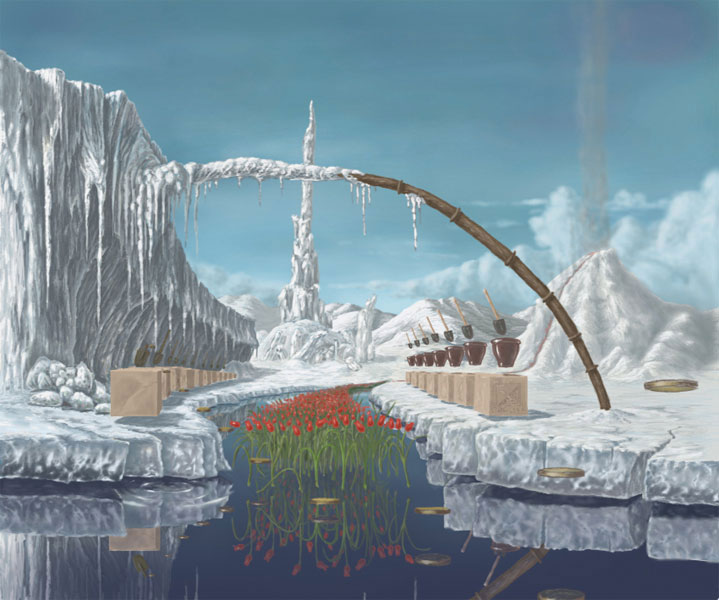 химические   свойства
1.
С активными металлами.
Ме + Н2О         щелочь+ Н2
2Na +2 Н2О = 2Na ОН +Н2
гидроксид
  натрия
2.
С менее активными
 металлами при нагревании.
t0
Ме + Н2О        оксид Ме + Н2
t0
Zn + Н2О = ZnO + Н2
оксид цинка
С некоторыми неметаллами.
                       t0
        С + Н2О = СО   + Н2
оксид
углерода (II)
4.  С оксидами активных металлов.
CaO  +  H2O   =   Ca(OH)2
 оксид                           гндроксид
кальция                         кальция
                                    (основание)
5. С оксидами неметаллов.

              SO3  +  H2O = H2SO4
                  оксид                                      серная         
                      cеры(VI)                                 кислота
P2O5 + 3H2O = 2 H3PO4
оксид                                   фосфорная
фосфора (v)                        кислота
6. Разложение воды под действием электрического
 тока.
          2H2O  =  2H2   + O2
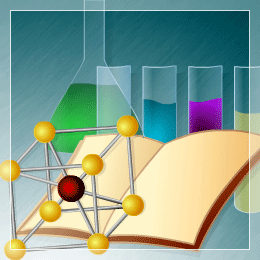 Эффектные опыты
Негасимый…карбид
Положить в фарфоровую чашку несколько гранул карбида кальция, добавить немного воды и поджечь выделяющийся газ. Направить в сторону пламени струю воды из промывалки. Пламя не гаснет!

            CaC2 + 2H2O = Ca(OH)2 + C2H2
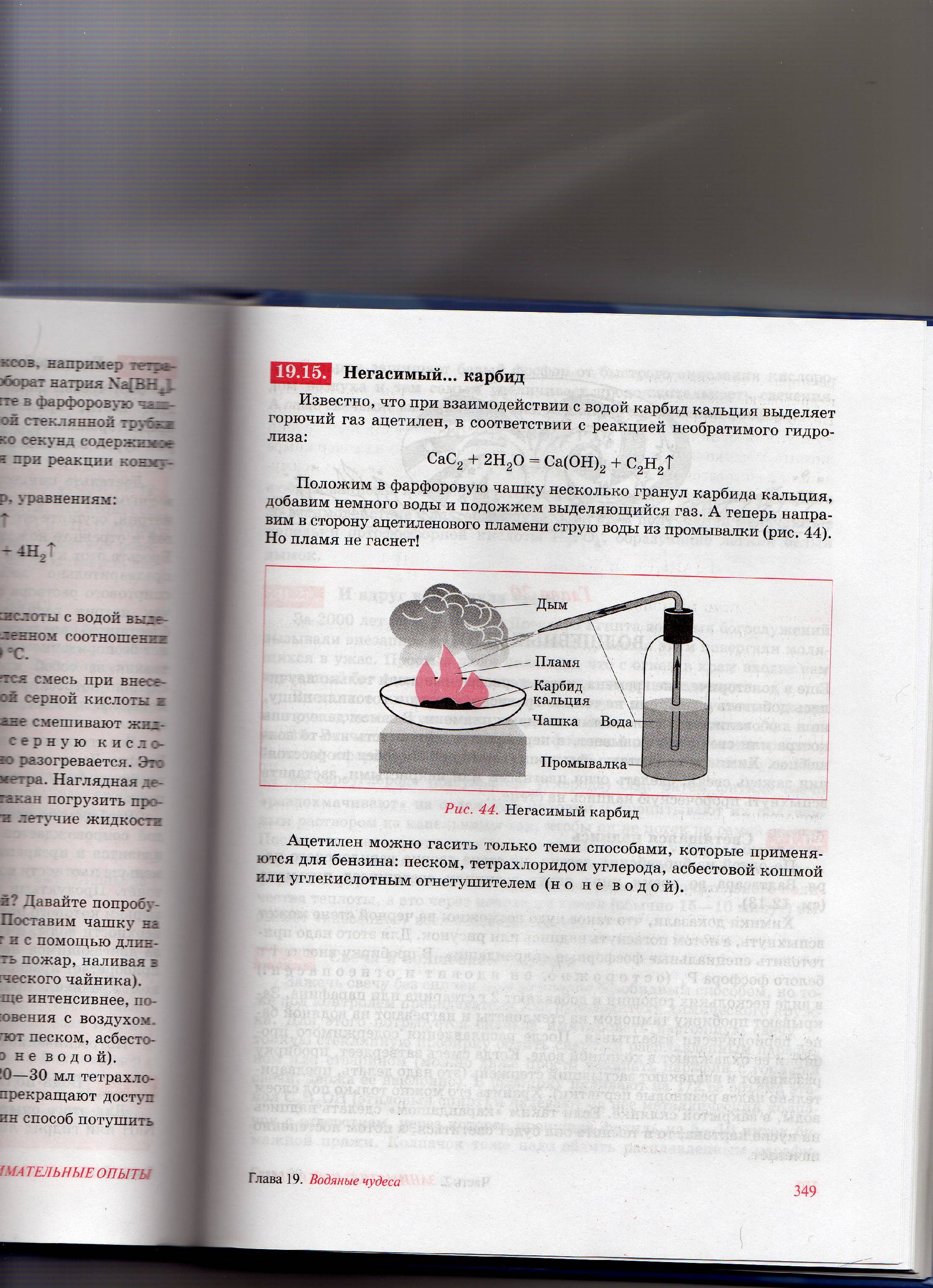 Малиновый фонтан
1170 литров аммиака растворяется в 1 литре воды при температуре 00С.
    Собранный аммиак растворяют в нескольких каплях воды.
    В колбе создается разрежение и под действием атмосферного давления вода с растворенным в ней индикатором устремляется в колбу.
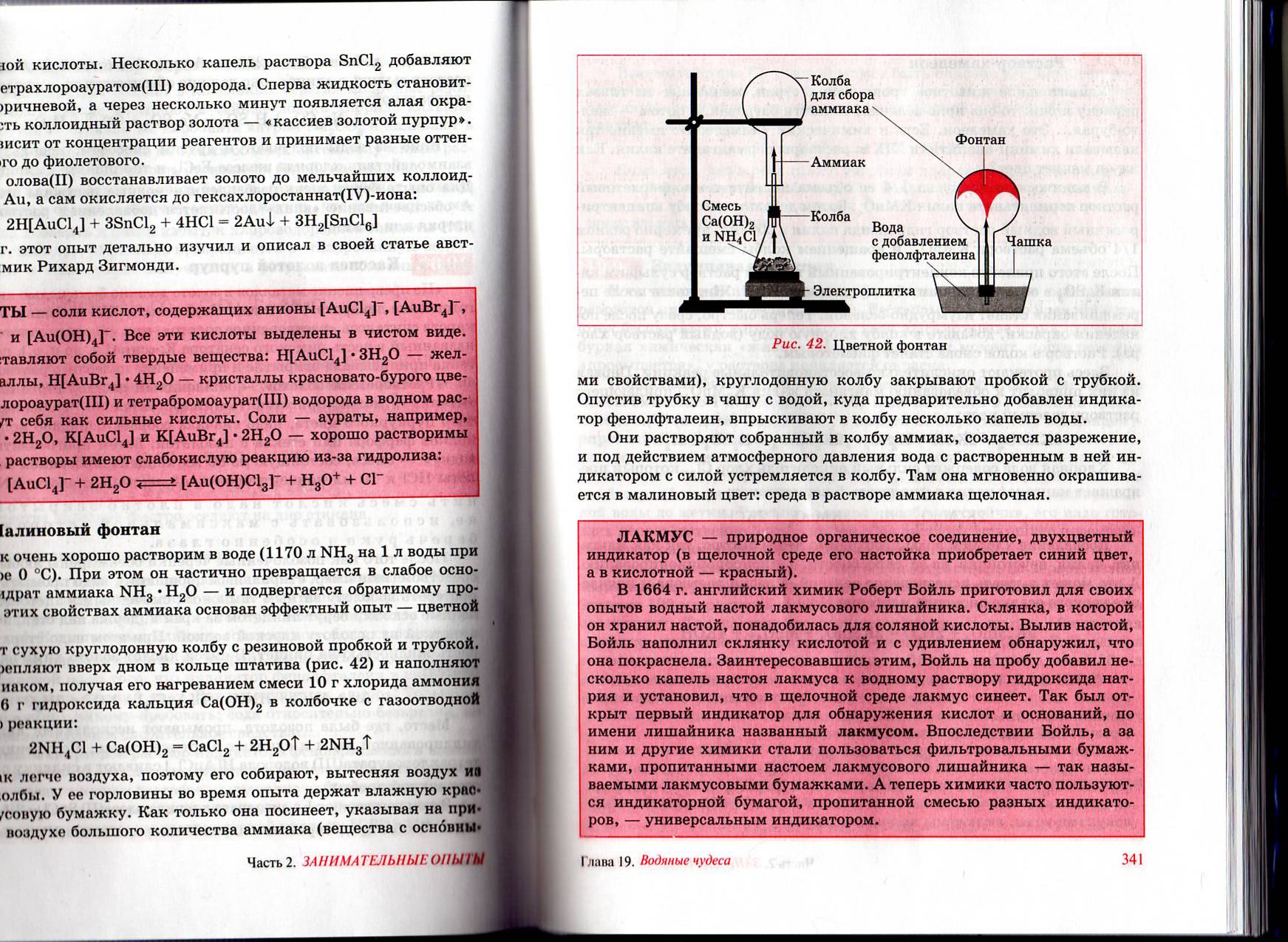